Simple MachinesPulleyBy: Megan
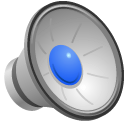 What is a simple machine?
They are machines with few or no moving parts that make work easier to do.
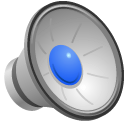 What is a Pulley?
A pulley makes lifting heavy weights easier by redirecting force.
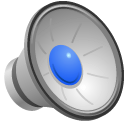 Examples of a pulley.
Some pulleys look like these.
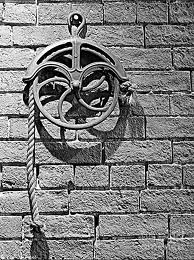 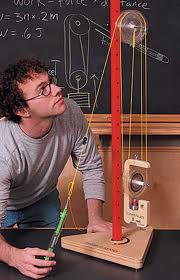 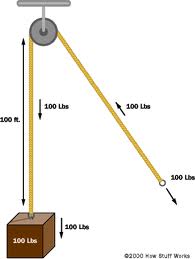 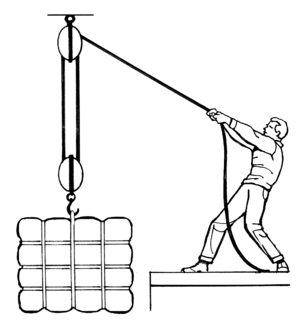 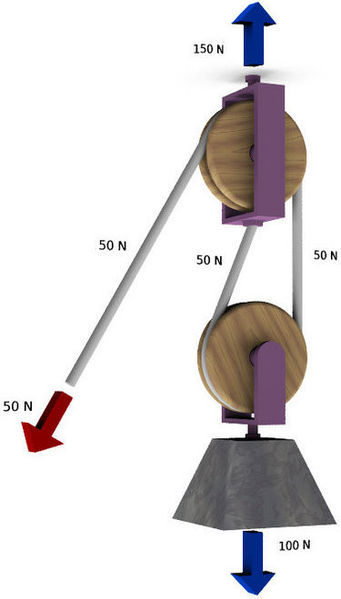 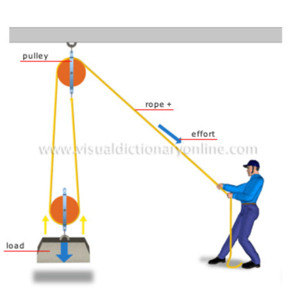 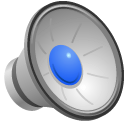